Leitbild
Klinikschule
Am Ostfriedhof 10
33098 Paderborn
Klinikschule Paderborn / Stand 10/2022
1
Grundlagen / Bedingungsgefüge
In der Schule leben, arbeiten und lernen unterschiedliche Personengruppen miteinander und beeinflussen durch ihre „Bedingungen“ das System Schule.

Die Schüler*innen und Schüler bringen ihre sehr individuellen, besonders durch ihre Krankheit geprägte Lernbedingungen mit. Die durch den Klinikaufenthalt stark beeinflussten, meist temporären Lernvoraus-setzungen geben vor, in welchem Umfang, mit welcher Methode welche Inhalte individuell für ein bestimmtes Kind bereitgestellt werden.
Klinikschule Paderborn / Stand 10/2022
2
Räumlich/Sächliche Personelle Voraussetzungen


Die Räume des Hauptstandortes der Klinikschule Paderborn befinden sich seit Sommer 2022 in einem Trakt der ehemaligen Busdorfschule direkt neben dem Klinikgarten. Zudem befindet sich ein zweiter Standort in ca. 2 km Entfernung in der LWL-Tagesklinik. Hier liegen die Schulräume direkt im Klinikbereich. Schulleben und Unterrichtsgestaltung sind beeinflusst von der die räumliche Nähe zum Klinikbetrieb. Beide Seiten nehmen Aktivitäten und die Atmosphäre des jeweils anderen institutionellen Rahmens wahr.
Die vier Unterrichtsräume des Hauptstandortes sind modern, die Ausstattung ist hell und freundlich. Durch leichtes und zum Teil rollbares Mobiliar werden ansatzweise Ideen eines flexiblen Klassenzimmers realisiert. 
Die drei Unterrichtsräume der Tagesklinik sind noch nicht umfangreich renoviert, aber dennoch einladend eingerichtet. An beiden Standorten ermöglicht die Größe der Räume den Unterricht mit bis zu 6 Schülerinnen und Schüler. 
Im neuen Schulgebäude gibt es zudem einen Multifunktionsraum für Schüler*innenversammlungen, kreative Angebote, Theater u.ä., ein Schulleitungsbüro, Räumlichkeiten zum Lagern von Verbrauchsmaterialien, ein Lehrerzimmer und ein Sekretariat. 
An der Tagesklinik werden die drei Klassenräume für über den Unterricht hinausgehende Tätigkeiten genutzt.
Da Lern- und Lehrmaterialien aller Art von den Lehrkräften zwischen beiden Standorten hin- und hertransportiert werden müssen, setzt die Durchführung von Unterrichtaktivitäten ein hohen Maß von Flexibilität und Vorplanung voraus.
Klinikschule Paderborn / Stand 10/2022
3
Räumlich/Sächliche Personelle Voraussetzungen
Die Lehrkräfte bringen aufgrund ihrer Lehrerpersönlichkeit und durch ihre studierten Fächerkombinationen in verschiedenen Lehrämtern teils stark unterscheidende Kompetenzen in das System ein. Auch individuelle Fertigkeiten, bezogen auf vielfältige außerschulische Handlungsfelder und Interessensgebiete, können als Ressourcen begriffen werden, die dem Lernen der Kinder und Jugendlichen in der Unterrichtsgestaltung zugute kommen. Ein intensiver Austausch untereinander, ein hohes Maß an Flexibilität sowie die Bereitschaft zu lebenslangem eigenen Lernen z.B. durch die regelmäßige Teilnahme an Fortbildungen prägen die Rolle als Lehrkraft an der Klinikschule.

Durch die enge Verknüpfung von Schule und Klinikbetrieb auf allen Ebenen beeinflussen täglich  auch das Pflegepersonal, die Ärztinnen und Ärzte, die (Fach-, Psycho-) Therapeutinnen und Therapeuten, Sozialarbeiterinnen und -arbeiter durch ihr Arbeitsfeld das Schulleben und den Unterrichtsalltag.
Die bereits gewachsene enge und gute Vernetzung und Zusammenarbeit der Kolleginnen und Kollegen aller Professionen der am Gesundungsprozess eines Kindes beteiligten Personen ist gekennzeichnet durch Achtsamkeit, Austausch, Absprachen sowie einem großen Maß an Kreativität. An Kooperations-vereinbarungen wird fortlaufend gearbeitet.

Je nach Bedürfnislage der Schüler*innen erfolgt zur Unterstützung ihres schulischen Lernen die Zusammenarbeit mit ihren Lehrer*innen an ihrer Heimatschule sowie mit ihren Eltern. Inhalte des Austausches sind z.B Unterrichtsinhalte, -themen, Lernziele sowie die perspektivische Beratung. Eltern haben die Möglichkeit sich telefonisch oder im persönlichen Gespräch an die Lehrer*innen der Klinikschule zu wenden.
Klinikschule Paderborn / Stand 10/2022
4
Räumlich/Sächliche Personelle Voraussetzungen
Viele für die Arbeit notwendige Materialen werden derzeit vielfach aus dem Fundus der Lehrkräfte organisiert. 
Da sich die Schule noch im Aufbau befindet, wird die sächliche Grundausstattung mit Büchern, Verbrauchsmaterialien, Anschauungs-materialien, Lern- und Lehrmitteln etc. erst sukzessive aufgebaut. Hierzu ist eine gute Prioritätensetzung notwendig. 
Dies macht einen regen Austausch im Kollegium notwendig, erfordert gute Verhandlungskompetenzen und setzt die Vision von einer guten Schule voraus. 
An beiden Standorten sind alle Räume mit einem Igel-Rechner ausgestattet, wodurch die Schule / alle Kollegen*innen und Kollegen digital mit dem Klinikbetrieb verknüpft sind (KIS-System). 
Auch innerschulisch kann das Kollegium mit diesen Rechnern / diesem System eine gemeinsame Plattform zur Dokumentation und zu Austausch unterschiedlichster Informationen nutzen.
Klinikschule Paderborn / Stand 10/2022
5
Fazit
Wir fassen alle
personenbezogenen, räumlichen und sächlichen Bedingungen als
Gestaltungschance und Gestaltungsanreiz
für den Unterricht und das Schulleben auf !!!


Diese Haltung hilft Problemen und Konflikten so zu begegnen, dass Eskalationen vermieden und damit immer um eine gute Arbeitsatmosphäre gerungen wird.
Das Prinzip der Transparenz schafft innerhalb des Kollegiums eine vertrauensvolle Zusammenarbeit sowie einen regen Austausch bei Konflikten und Problemen. Hierzu wird u.a. die vierzehntägig stattfindende Dienstbesprechung als Austauschforum vom Gesamtkollegium genutzt.
Klinikschule Paderborn / Stand 10/2022
6
Klinikschule Paderborn / Stand 10/2022
7
Haltung / Leitgedanke
Allem Handeln voraus geht die Akzeptanz des übergeordneten Leitgedankens:
„Störungen haben Vorrang“
(Ruth Cohn)
Klinikschule Paderborn / Stand 10/2022
8
Klinikschule Paderborn / Stand 10/2022
9
Auftrag und Funktion der Schule für Kranke
Die Schülerinnen und Schüler stehen an erster Stelle und im Mittelpunkt schulischen Handelns. Dass die Schule für Kranke hierbei Bildung an ihren spezifischen Bedingungen ausrichten muss, versteht sich von selbst!

Wir verstehen unsere Schule als wertschätzende, therapieunter-stützende/therapiebegleitende Einrichtung, welche ihre Bildungs-angebote individualisiert auf die Bedürfnisse der Schüler*innen ausrichtet. 

„Therapieunterstützend/therapiebegleitend“ weist in besonderer Weise auf die Grundausrichtung einer Beschulung bzw. eines Bildungsverständnisses im Umfeld eines erkrankten Kindes oder Jugendlichen hin. Gilt die Vorgabe „Therapie vor Schule“ einerseits, muss andererseits die Rolle des Unterrichts und des Schullebens in Beziehung zum Gesundungsprozess eines Kindes oder Jugendlichen gesehen werden.
Klinikschule Paderborn / Stand 10/2022
10
Auftrag und Funktion der Klinikschule
Der Besuch der Schule vermittelt den Betroffenen ein Bewusstsein ihres Könnens in „einem Stück Normalität“ als Bindeglied zwischen der Klinik und dem normalen Alltag der Kinder und Jugendlichen außerhalb der Klinik. Schule ist also ein wichtiger Baustein der Therapie ohne selbst therapeutisch zu arbeiten. Durch den Unterricht an der Klinikschule wird inhaltlich ein Anschluss an den (Schul- und Unterrichts-) Alltag angestrebt, wenn die Voraussetzungen der Kinder und Jugendlichen dies möglichen machen.

Dabei berücksichtigen wir besonders die Belastungssituationen und Krankheitsverläufe der Schüler*innen, begreifen ´die Kinder und Jugendlichen als in der Entwicklung befindlich und ermöglichen ihnen einen angst- und möglichst druckfreien Zugang zum Lernen. Dies bedeutet auch, dass Unterrichtsziele und Anliegen der Heimatschule nur insofern verfolgt werden können, wie es die aktuelle Situation der/des jeweiligen Schüler*in zulässt.

Hierbei wird das pädagogische Handeln immer durch den Blick auf „das Vorher, das Jetzt und das Nachher“ der Schülerinnen und Schüler immer bestimmt.
Klinikschule Paderborn / Stand 10/2022
11
Das Kind im Mittelpunkt
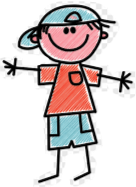 Bedingungen des Kindes
Heimatschule/Schullaufbahn
Familienbedingungen
Krankheitsaufbau
Aktuelle Bedingungen
Krankheit/Ausprägung
Familienbedingungen
Prognose zur Reintegration in den Regelschulalltag
Notwendige Bedingungen in der  Heimatschule/neuen Schule
Klinikschule Paderborn / Stand 10/2022
12
Klinikschule Paderborn / Stand 10/2022
13
Säulen unserer schulischen Ausrichtung/Angebot für die Schülerinnen und Schüler
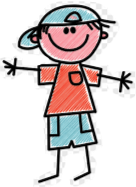 Sichere Lernum-gebung
Beratung (Kind, Eltern, Schullauf-bahn)
Angstfreie, vertrauensvolle, tolerante Lern-atmosphäre
Entlastung
Koope-ration (Heimat-schule, Multiteam-teilnahme, gemein-same Aktionen Pflege/-Schule
Orien-tierung (wo stehe ich, was kann ich, wo will ich hin?)
Gegen-seitige Wert-schätzung
Klinikschule Paderborn / Stand 10/2022
14
Haltung
Auftrag und Funktion
Säulen der Arbeit
Werte, Prinzipien
Klinikschule Paderborn / Stand 10/2022
15
Klinikschule Paderborn / Stand 10/2022
16
Klinikschule Paderborn / Stand 10/2022
17
Klinikschule Paderborn / Stand 10/2022
18
Ziel: Erwerb erweiterter Handlungsmöglichkeiten im Bedingungsgefüge der Schule
Klinikschule Paderborn / Stand 10/2022
19